Operations Management
TR 2:00-3:15 – BUSN202
Shane Murphy
Midterm
I have October 15 penciled in for the midterm (for 3221 and for 3240)
5 students are in both classes…
If I moved a midterm, I’d move it to the 10th?
Managing organizations – Decision making
Traditional vs holistic approach

Efficiency

Measurement

Constraints

Insentives
A Traditional View of the Organization
There is an internal system and an external environment

Suppliers and customers are part of the external environment
4
A Traditional Organizational System
Employment
market
Capital
market
Competition
Environment
System
Suppliers
Customers
Regulation
Community
Laws
5
Deming’s (Modern) View of the Organization
There is an internal system and an external environment

Suppliers and customers are part of the internal system
6
A Modern Organizational System
Employment
market
Capital
market
Competition
Environment
System
Suppliers
Customers
Regulation
Community
Laws
7
System Optimization and Suboptimization
The performance of the whole system depends on a few factors - - the system constraints

In a hospital, the operating rooms are often system constraints or bottlenecks

If every subunit in an organization strives to function optimally, the entire organization may suffer

This is called suboptimization or local optimization
8
The Satisficer vs. the Optimizer
In many (most?) situations, decision makers should behave as satisficers

They should seek to reach a satisfactory solution

Satisficer: A decision maker who is satisfied with a reasonable solution that will clearly improve the system

They does not seek an optimal solution
9
Driving Principles for the Satisficer
A satisficer wins by complying with two principles

Set a high enough level of aspiration consistent with market conditions, competition, and investor expectations
Adopt an approach of continuous improvement
Use heuristics
A one-time improvement gives the firm a temporary edge
Without continuous improvement, the temporary edge will be lost
10
An Example
Hospital A wanted to computerize patient records

A consulting firm was hired

It took six years to develop a system

Two years later, the technology changed, making the system obsolete
11
An Example -- continued
A competing hospital (Hospital B) adopted and adapted a computerized patient record system used in other hospitals

Within one year, it worked reasonably well

Hospital A sought an optimal solution

Hospital B settled for a satisfactory solution
12
Definitions
Focused management: Thrives on improving organizational performance and identifying the relevant value drivers and focusing on them

Value drivers: Performance variables whose improvement will significantly increase the value of a business firm or the performance measures of a not-for-profit organization
13
The Pareto Rule, Focusing Table and Focusing Matrix, Eisenhower Matrix
Three problem solving heuristics are:
The Pareto Rule
Focusing Table and Focusing Matrix
Eisenhower Matrix
The idea is to organize problems and decide how much energy (and whose energy) should be put into each problem
The Pareto Rule
Pareto discovered that approx. 20% of the population has approx. 80% of world wealth

This is called the “20-80 rule” and it describes many phenomena

20% of the patients in a hospital ward consume 80% of caregivers’ time

20% of patients consume 80% of medications
15
Other Examples of the Pareto Rule
20% of medications account for 80% of pharmaceutical costs

20% of laboratory tests account for 80% of laboratory costs

20% of suppliers provide about 80% of the value of products, materials, and components

20% of hospital inventory items constitute about 80% of the total inventory value
16
ABC Classification: An Example
Group A: 20% of patients in a ward account for 80% of ward expenses

Group B: 30% of patients in a ward account for 10% of ward expenses

Group C: 50% of patients in a ward account for 10% of ward expenses
17
Pareto-Based Focusing Method
Classification:  Classify the sources of the phenomenon

Differentiation:  Apply a differential policy

Resource allocation: Assign resources appropriately

An application in a large HMO is presented next

The purchasing department is a system bottleneck

It does not have the time to negotiate carefully with all suppliers
18
Classification of Suppliers by Purchasers
Group A suppliers: The big suppliers are 20% of all suppliers and account for 80% of the dollar value of all purchases

Group B suppliers: The 30% medium-size suppliers account for 10% of the total value of purchases

Group C suppliers: The small suppliers constitute 50% of all suppliers but only 10% of purchase value
19
A Differential Policy for Each Supplier Group
Group A suppliers: Comprehensive negotiations at the beginning of the year, detailed negotiations on the largest purchasing orders throughout the year

Group B suppliers: A group of selected suppliers will be chosen, comparative price follow-up performed periodically

Group C suppliers: Price discounts will be negotiated annually
20
Resource Allocation
Most resources should be devoted to negotiations with group A suppliers

Few resources should be invested in dealing with group B suppliers

Group C suppliers will be evaluated occasionally

It may not always make sense to focus on monetary contribution - - one alternative is item criticality
21
Monitoring Drug Consumption
A large HMO wants to control the drug consumption of its patients

Classification: Patients were classified according to the monetary value of the drugs they consumed

Group A patients are the 15% of patients who were responsible for 75% of the dollar cost of drug consumption
22
Classifying Drug Consumption
Group B patients are the 25% of patients with moderate drug consumption, which accounts for 15% of total drug costs

Group C patients are the remaining 60% of patients who consume only 10% of the drugs
23
Drug Consumption: Differentiation
Group A patients will be evaluated by the medical director of the HMO and the chief pharmacist

Every prescription must be approved by the medical director

A (random) 10% of prescriptions for group B patients will be screened to verify reasonable and cost-effective practice

5% of patients in group C will be randomly evaluated
24
Building the Focusing Table
The emergency department (ED) in a large hospital wants to improve its performance

Numerous meetings take place

Every suggestion is evaluated with respect to 

Importance

Ease of implementation
25
Emergency Department (ED) Focusing Table
a Scale is 1 (unimportant) to 5 (important).
b Scale is 1 (very difficult) to 5 (very easy).
26
Generating the Focusing Matrix
The focusing matrix is an extension of the focusing table

The preferred suggestions are those near the upper right corner of the matrix (see the next page)

Suggestion 5 dominates the others

Suggestions 3 and 7 also look good, no dominance
27
Focusing Matrix for the ED Example
Importance
Ease of Implementing
28
Applications of the Focusing Matrix
Choosing among patient case studies to be discussed in morning rounds

Choosing among projects to be budgeted using a hospital’s development fund

Choosing among activities in the process of organizational improvement
29
Review of Guidelines
Make a list of subjects/items

Include importance and ease of implementation

Build a focusing table

Construct a focusing matrix

Focus on the subjects/items in the upper right corner of the matrix

These are important and easy to implement
30
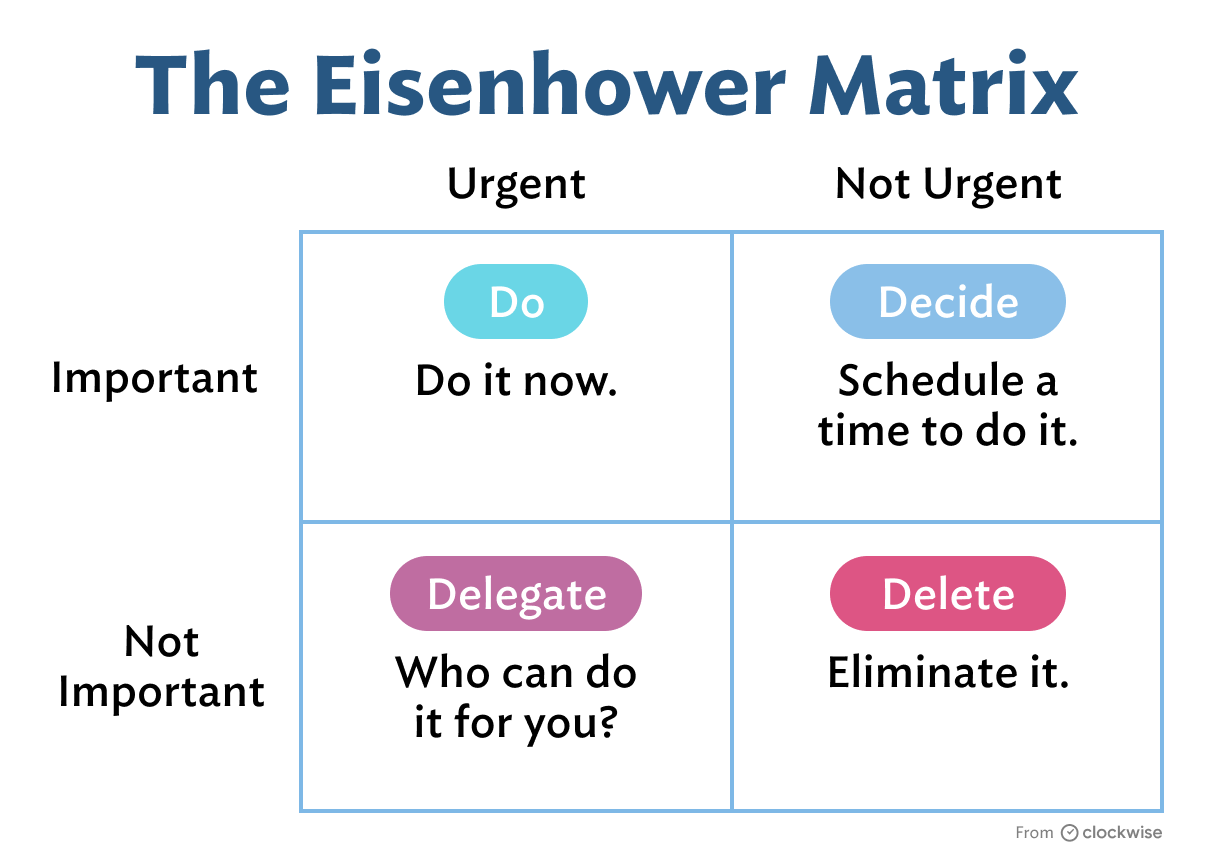 Use the Heuristics Carefully
Underlying assumptions may be violated

Remedies

Pareto analysis is only relevant in the presence of resource shortages

Use Pareto analysis where the relevant benefits or damages are on the y axis

Take advantage of the focusing matrix and focusing table
32
Establish Global Performance Measures
Performance measures serve as a guide towards the achievement of the organization’s goal

E.g., the value of a company

There is no single perfect performance measure

But, we can define six basic performance measures

We list them next
33
Six Basic Performance Measures
Throughput (T)

Operating expenses (OE)

Inventory (I)

Response time (RT)

Quality (Q)

Due-date performance (DDP)
34
Identify the System Constraint
The idea is to identify the causes that prevent the system from achieving its goal

This involves a search for factors that restrict system performance

Constraint: Any important factor that prevents an organization from achieving its goal

Every system has a constraint
35
Identify the System Constraint
If there were no constraints, unbounded performance would result

In most cases, there are a small number of constraints

Four types of constraints in a managerial system

Resource constraint
Market constraint
Policy constraint
Dummy constraint
36
System Processes
Medical
surgery
Preparation
Operation
Recovery
Patients
Emergency 
department
Imaging
Preparation
Triage
Treatment
Procedure
Discharge
Reading and
 reporting
37
Patients
Diagnoses
A System with a Resource Constraint
Department 1
Department 2
Department 3
Incoming
patients
Treatment rate
100 patients per day



50 patients per day



75 patients per day
Potential
demand: 300
patients per day
38
Lessons from the Example
The system has a resource constraint

Department 2 is the system bottleneck

If we increase the daily capacity of Departments 1 and 3, the throughput (capacity) of the whole system will not change

On the other hand, increasing the throughput of Department 2 will increase system throughput

The bottleneck, Department 2, dictates the throughput for the whole system
39
Bottlenecks in Hospitals
Bottlenecks exist in all areas of life

Some hospital-related examples

In an OR at Hospital A, the bottleneck was the surgeon
In an OR at Hospital B, the bottleneck was the anesthetist
In an OR at Hospital C, the bottleneck was the room itself
In the ED of a hospital , the bottleneck was the emergency physician
40
Operations Management
TR 2:00-3:15 – BUSN202
Shane Murphy
Identify the System Constraint
If there were no constraints or if all constraints were broken, unbounded performance would result

In most cases, there are a identifiable constraints

Four types of constraints in a managerial system

Resource constraint
Market constraint
Policy constraint
Dummy constraint
42
Policy Constraint
Definition

Adopting an inappropriate policy that limits system performance and achievement of goals and that may push in a direction that is against the organizational goal
This is also known as a policy failure

An example: hospital is reimbursed by length of stay
As a result, there is less motivation to discharge patients early
Longer hospital stays result
Increased incidence of infections
It becomes difficult to handle as many patients as the hospital would like
43
What are some other examples of policy constraints?
More Examples of Policy Constraints
Setting standards that each employee must achieve
There is no incentive to exceed the standard

Continuing to invest in a failing project because large amounts have already been invested in it

Across-the-board personnel cuts of 10%
This may be counterproductive for the organization

When is a policy constraint a system constraint?
When “breaking” the policy constraint - increased throughput
45
Dummy Constraint
Definition
A situation where the system bottleneck is a relatively cheap resource compared with other resources in the system

An example
A hospital OR used for coronary angiographies fell behind its schedule
Surgeons, radiologists, nurses, surgical kits, etc. were available
But, the OR was sometimes not being used
46
Dummy Constraint
Why was the OR not in use?

The OR needs to be thoroughly cleaned between procedures

In order to cut costs, the hospital laid off one of two cleaners

The remaining cleaner had to clean both ORs and intensive care rooms

Thus, an inexpensive resource (the cleaning person) became a system constraint
47
Dummy Constraint
An example from a hospital internal medicine ward
Blood specimens were placed in trays for transport to the lab

A shortage of trays - delays in collecting blood specimens - delays in receiving results - discharge delays

Again, an inexpensive resource prevented the ward from operating efficiently
48
Dummy Constraint
An example from the ED
There was a shortage of clerical personnel for discharging patients

This led to discharge delays - overcrowding in the ED

A clerk is a relatively inexpensive resource
 
Shortages in phone lines, fax machines, printers, blood pressure monitors, etc. are all dummy constraints
49
When is a Dummy Constraint a System Constraint
If we could break the dummy constraint, could we increase throughput and enhance organizational value?

If the answer is yes, then the dummy constraint is a system constraint
50
Management by Constraints: A Short Review
There are four types of constraints

Resource constraints (bottlenecks)
Market constraints (excess capacity)
Policy constraints
Dummy constraints
51
Management by Constraints in a Bottleneck Environment
This section focuses on situations where system throughput is limited because of a resource constraint (bottleneck)

Any improvement that adds effective capacity to the bottleneck constraint will increase throughput to the system 

Given a resource shortage (human or material), the inclination is to add personnel or acquire additional equipment

The decision to increase resources should be postponed until after the improvement potential of the current bottleneck is fully exploited
52
Exploiting and Utilizing the Constraint
Improvement via exploitation can be achieved relatively fast and is the most realistic improvement for the short term

Exploitation is performed along two dimensions 

Efficiency: Increasing bottleneck utilization to as close as possible to 100 percent

Effectiveness: Because the bottleneck cannot supply the entire demand, one must decide on the product or service mix of the bottleneck
53
Exploiting and Utilizing the Resource
Constraint
exploitation
Constraint should work on the preferred entities
Constraint should work 100% of the time
Effectiveness
Efficiency
54
Efficiency: Increasing Constraint Utilization
The bottleneck determines system throughput

An hour of bottleneck utilization is an hour of work for the entire system 

An hour lost in the bottleneck is an hour lost for the entire system

Experience shows that we can significantly increase bottleneck throughput without adding resources by better focused management of the resources
55
Efficiency: Increasing Constraint Utilization
For the bottleneck to work more efficiently, there are two options

Increase bottleneck capacity utilization to (or close to) 100%
Reduce bottleneck ineffective (garbage) time

Bottleneck utilization may be increased by measuring its idle times and analyzing these times using the Pareto focusing method
56
Increasing Bottleneck Utilization
In a large hospital, a bottleneck in patient processing was an expensive magnetic resonance imaging (MRI) machine

It was found to be idle 32 percent of the time

Idle times were handled as follows

Problem classification
Differential policy
Allocation of improvement resources
57
Increasing Bottleneck Utilization
Problem classification: Pareto classification of problems revealed that 20 percent of problems (type A problems) account for 80% of idle time
These problems are

Allocating blocks of time to wards that do not utilize their time
Concurrent lunch breaks of several technicians
Maintenance problems

Differential policy:  Management decided to focus mainly on type A problems
58
Increasing Bottleneck Utilization
Allocation of improvement resources: Most resources will be devoted to type A problems
Management took the following steps

MRI blocks were eliminated, and imaging was scheduled by appointment or by emergent cases
Lunch breaks were staggered across three hours so that the bottleneck could operate at full capacity during lunch time
Maintenance problems were monitored and preventive maintenance was undertaken
The maintenance department was instructed to give the MRI top priority
59
Increasing Bottleneck Utilization
The ORs in a public hospital were a bottleneck and were idle 42 percent of the time
The main causes were

The wait for the cleaning crew (dummy constraint)

The anesthetist cancelled operations because patients had not had all prerequired tests
60
Increasing Bottleneck Utilization
Another cleaning crew was assigned to the OR area

A preoperative clinic made sure that a “complete kit” was created about one week before the scheduled surgery

As a result, idle times in the ORs decreased dramatically
61
Reducing Ineffective (Garbage) Time
Ineffective time may vary in different ways

Garbage time: When the bottleneck is devoted to activities that do not add value to the customer, the service, or the product, or to activities it should not perform

This is the ineffective time of the bottleneck

Several examples follow
62
Reducing Ineffective Time
In a group dental practice, the dentists spent time typing reports and scheduling patient appointments
This can be done by a secretary
The bottleneck in the office of Minnesota State Claims was the attorney who had to sign off on every claim
This created a backlog and delays in claim processing
Authority was delegated to claims specialists and the delays were dramatically reduced
63
Reducing Ineffective Time
The sales personnel of a large multinational pharmaceutical firm estimated that 50 percent of their time was ineffective
Classifying causes:  The causes were classified in A, B, and C groups
Group A included 20 percent of causes and accounted for 80 percent of the garbage time
Group A included
Working with an incomplete kit (the sales force approached customers without understanding their needs)
64
Reducing Ineffective Time
Failure to correctly identify the actual decision maker
Dealing with administrative and logistic problems of the customer

Differential policy: The firm decided to treat only the above causes of garbage time
Resource allocation: Substantial management resources were devoted to addressing the above three problems
65
Reducing Ineffective Time
As a result, the garbage time of the sales force was reduced from 50 percent to 40 percent
This is equivalent to increasing the sales force by 20 percent
Profit increased as a result

In a large hospital, the chief nurse is expected to manage the facility and mentor junior nurses
30 percent of her time is wasted on handling the paperwork of newly admitted patients
This paperwork should be handled by another experienced nurse
66
Reducing Ineffective Time
In the surgical department of a hospital, the bottleneck was the anesthetist

About 30 percent of his time was ineffective

10 percent due to lack of synchronization with other OR staff

10 percent due to incomplete kits

10 percent between the end of one surgery and the start of the next one
67
Systems and structures
In many cases, addressing a bottleneck or constraint involves changes to the system itself
68
Elevate and Break the Constraint
Now, we consider structural changes to the system to increase the effective capacity of the bottleneck
Increasing this capacity will increase the throughput of the whole system
Elevating and breaking the constraint can be achieved in two ways
Using capital investment
Use of offloading
69
Elevating Using Capital Investment
Increase the capacity of the constraint by
Recruiting additional staff
Purchasing additional equipment
Working additional shifts
Working overtime
Hiring subcontractors
Outsourcing
Recruiting distributors and value-added retailers for the sales force
70
Examples of Capital Investment
In an ED of a hospital, the consulting surgeons were the bottleneck

Management decided to hire some retired surgeons (who no longer operate, but have great diagnostic skills) to elevate the system’s constraint

A large HMO had to deal with many malpractice suits

Their own attorneys became a bottleneck

They started using the services of outside law firms
71
The Offloading Mechanism
Offloading: Relieving the load from the bottleneck by transferring some of the workload to noncritical resources
In many HMO clinics, physicians and nurse practitioners form teams so that the physicians can offload some of their tasks to the nurses

A more detailed example follows
72
An Example of Offloading
In a large HMO, a senior VP had to sign every request for surgery in nonaffiliated hospitals

She was the bottleneck responsible for delays

She had to verify need, justify surgery in a specific hospital, and determine the level of copayment

She was very knowledgeable and was a scarce resource
Clerks were trained to handle the routine requests
73
Additional Examples of Offloading
A dental hygienist relieves the burden from the dentist by performing some of the dentist’s tasks

In university hospitals, teaching and research assistants serve as offloads for the expensive resource of the professors and senior researchers who do both clinical and academic work

In many complex surgeries, both the beginning and the “closing” are performed by junior surgeons

In a supermarket during peak times, the number of cashiers is the bottleneck

Adding a bagger to help each cashier serves as an offload
74
Suppose a Constraint is “Broken”
We must return to the step of identifying the new system constraint

There is always a constraint (bottleneck) in a system

The task is to identify constraints, manage them, break them, and face a new constraint

By moving from constraint to constraint, system output increases

See the next page for an illustration
75
Continuous Improvement in a Surgical Department
Market constraint:
improving the sales and
marketing department
Policy constraint:
complete kit only
Dummy constraint:
telephone exchange
Overflow buffer: renting
recovery space after surgery
Exploitation of the 
operating rooms
System Throughput
Time
76
Suppose a Constraint is “Broken”
In routine processes, constraints do not change frequently and are rather stable

In one-time processes (e.g., projects, sales campaigns) constraints change rapidly and bottlenecks can move from one place to another

An organization accustomed to a constraint being in one place may behave as if the constraint is still there
Management must overcome inertia of this sort


An example from an emergency department follows
77
An Emergency Department Example
In an ED, the bottleneck was radiology services

By using existing equipment and breaking some policy constraints, management was able to operate the two x-ray rooms as follows
They divided patients into two groups: ambulatory patients and recumbent patients
The “walkers” walked into one room for service
The others were wheeled into the second room in specially purchased beds, with no bed transfer required

Thus, the radiology constraint was broken
78
An Emergency Department Example, continued
The next constraint was a lack of expert surgical consultants

A consultant was called when two or three patients required it (unless there was an emergency)

The hospital assigned a special surgeon who was continuously available in the ED

With the surgical consultant constraint broken, the system faced a policy constraint in the discharge process

A team of nurses, doctors, and administrators redesigned the discharge process

In sum, average waiting time was reduced by 40 percent
79
Effective Capacity as a constraint
The use of techniques from management by constraints frequently results in a 
Rapid increase in throughput
Significant decrease in response times
Improvement in quality

The organization usually becomes more attractive to customers and patients

Management must be careful not to take on commitments beyond its new effective capacity
80
Suppose the Market is the Constraint
A system always has a bottleneck

Previously, we discussed situations involving scarce resources where the constraints were these resources

In other cases, there is excess operational capacity

The market becomes a system constraint

Even private or budgeted hospitals and HMOs must realize that they may have excess capacity and need a strong marketing function
81
Suppose the Market is the Constraint
Rather than lay off people in slow times, the hospital should consider taking on outside tasks to fill this excess capacity

A small example follows 
A hospital buys an expensive imaging machine
The machine is needed for some diagnoses
But, there is not enough demand for its use
The hospital can sell imaging services to HMOs and private physicians
82
Suppose the Market is the Constraint
A technological change can cause excess capacity at bottlenecks

E.g., cardiac angiography with the introduction of stents
Many cardiologists adopted this practice
More patients were sent for this procedure
Fewer coronary bypass surgeries were performed
Excess capacity for cardiac surgeons resulted
83
Suppose the Market is the Constraint
Treating a market constraint is more difficult than treating a resource constraint

Managing an internal bottleneck offers management an opportunity to assert more control over the organization

Some of the factors involved in dealing with a market constraint are beyond management’s control

Most non-health care organizations are faced with a market constraint
84
Excess capacity as a constraint or an opportunity
Benefits to excess capacity in production and service resources

Why should we strive for this excess capacity?

Because, if the marketing and sales force can obtain additional orders, it would be an organizational sin for operational constraints to prevent their satisfaction

Managing a market constraint is a key to the success of many firms and businesses
85
Exploiting a Market Constraint
Exploiting
 the market
constraint
Strategic market effectiveness

 Gating of markets, products, 
   services, and customers
 Excellence in quality and 
   time to market (TTM)
 Prioritization in bid-no bid
   process
Operational efficiency of sales and marketing

 Exploitation of marketing 
   and sales people
 Improvement of market   
   response time
 -  Cutting quotation and 
     response time
 -  Cutting TTM of
     products and services
 -  Improving quality of
    products and services
 Cost reduction
86
The Impact of a Market Constraint
With a market constraint, there is excess capacity

A firm with excess capacity does not give up on orders and on possibilities for increasing output

This has strategic importance
Giving up market share because of a resource constraint allows competitors to emerge and grow
This poses a long-run threat
87
The Impact of a Market Constraint
Excess capacity can also allow the firm to deal with occasional demands, large contracts, and emerging market opportunities

Having a market constraint carries a higher price tag because the investment in resources costs more

System constraints are not necessarily permanent
The market continues to evolve
88
Peak Management: Peaks can fill Excess Capacity
How do we reduce the effect of peak-time loads?
Differential pricing of products or services during different times
The reduction of temporary loads during peak times can be achieved using the following strategies
Stretch peak times, e.g., widen hours in free clinic, keep OR open from 6 am to 11 pm
89
Peak Management
In a work environment with obvious peak times, some resources are at excess capacity most of the time and in short supply during peak times
Management must be prepared to handle both situations
Excess capacity
Shortage of resources
In hospital EDs, there is often excess capacity by day and resource constraints by night
90
Peak Management
Plan capacity, i.e., adjust the level of the labor force by time of day, season, etc.

Transfer load to low-load periods, i.e., appropriate pricing/rewards can divert some demand to low-load periods (e.g., airlines, phone companies)

Use temporary help (e.g., tax firms during tax season, UPS during Christmas season)
91
Constraints and decision making
Impossible to break all constraints
In some cases, its possible to choose which constraints to allow to persist
Or to manage some constraints only when they arrise
Where Should the System Constraint be Located?
Where should the constraint be?

Where is the constraint now?

How can we transfer the constraint to the proper place?
93
Where Should the Constraint Be?
Does the constraint have to be an internal one (resource constraint) or an external one (market constraint)?

If the constraint is a resource constraint, which resource has to be the constraint?

There are clear advantages to an internal bottleneck
Control over the system and cost of the system
94
Where Should the Constraint Be?
On the other hand, the firm misses out on business opportunities because of lack of capacity and allows competitors to enter the market

Choosing a resource constraint is appropriate for firms that have a critical and expensive resource, whose capacity is difficult to increase

In the above case, the constraint should be the most critical or most expensive resource in the system
95
Where Should the Constraint Not Be?
Operations should not be the system constraint
Operations can usually be expanded
E.g., its tasks can be given to subcontractors

The Head of Operations should see to it that the needed quantities will be produced on time and at the required level of quality
To achieve this, operations should have protective capacity and may be at excess capacity
In Japan, production lines have an excess capacity of about 30%
96
Operations Management
TR 2:00-3:15 – BUSN202
Shane Murphy
Lean manufacturing and just in time
JIT emerged from industrial plants in Japan
The Toyota way
Combination of universally concepts and culturally specific ones
JIT is a method that stands on its own and can be applied as is, but it can be combined with management by constraints
98
JIT Theory
Three basic and simple rules
Rule 1: Work only as needed in terms of time, quantity, and specifications
Rule 2: Work in small, appropriate, and smart batches
Rule 3: Avoid waste and activities that do not add value to the organization
JIT Rule 1
A product or service should not be delivered earlier or later than the target time
One should not produce more or less than the required quantity
99
Managing Bottlenecks
JIT Rule 1
A product should be neither underdesigned nor overdesigned with regard to specifications
We can identify two types of managerial deviations: shortage deviation and surplus deviation
100
Managing Bottlenecks
Shortage deviation
Say demand = 10 and actual supply = 8
This is a serious deviation
However, routine control mechanisms of the organization will usually close the gap
The worker, knowing that he or she will not meet demand, will meet the shortage within a short time
The worker’s superior will monitor the demanded quantities and make sure the deviation is corrected
Sales and marketing managers will work to close the gap if others have not done so
The financial manager will point out situations with cash-flow gaps
The customer will approach management with a request to correct the deviation
101
Surplus Deviations
Say demand is for 10 units, but 12 units have been provided
The organization typically does not address this in the short term
The worker feels like an overachiever
Managers are too busy with real crises
Sales and marketing don’t know about the surplus
The financial manager will deal with this at the end of the quarter (or year)
The accountant will then write down the inventories
The customer may not know about the surplus
102
Surplus Deviations
Surplus deviations are not routinely dealt with
But, they can cause damage
If the resource is a bottleneck, then generating a surplus of two units (20%) translates into a 20% wastage of the resource
Generating the surplus requires using materials beyond those planned for, thus precluding their use for other products 
WIP is increased
It creates unneeded inventory
Surplus deviation is as bad as shortage deviation
103
Implementing JIT Rule 1 in Maintenance and Scheduling
Maintenance of equipment should not be done less than needed nor more than needed
JIT Rule 1 is also applicable to scheduling of tasks and meetings
A surgeon wants to start operating at 10 am
He tells the OR staff he wants everything ready at 9:30 am
The OR staff requests that the patient be there at 9 am
The nursing staff asks an orderly to transport the patient at 8 am
104
Violating JIT Rule 1
On the next two pages, we demonstrate what can happen when JIT Rule 1 is violated

The 1-2-3 pharmaceutical production process has a demand of ten units per month for each of three drugs, A, B, and C

Demand can be met with current resources

Suppose the production manager decides to work on batches of 20 units of every product
Let’s see what happens
105
A 1-2-3 Production System with Three Products
a             b             c
Raw materials for production
Department 1
50 units per month



35 units per month



60 units per month
Department 2
Department 3
Products
A             B             C
106
Monthly Demand
10           10            10
Violation of JIT Rule 1
20          20            20
Raw materials for production
a             b             c
Department 1
50 units per month


35 units per month


60 units per month
Department 2
Department 3
A             B            C
10           10            0
Units supplied
10             5            0
Finished goods
0             5            0
107
Work in process
Violating JIT Rule 1
Twenty units of product A were put into production
Ten units were delivered to customers and ten were stacked in finished goods inventory
The 20-unit batch of product B became stuck in department 2
15 units finished all three processing stages
5 units were left as WIP inventory 
Of the 15, 10 were delivered to customers and five were left in finished goods inventory
Units of product C were never delivered to customers
108
Violating JIT Rule 1
Example
In the U.K., the law requires EDs to process a patient in under 4 hours
To avoid breaking the law, ambulances arriving at the ED, when full, were asked to wait outside until the ED was ready to process the patient
In an ED, a nonurgent patient is sometimes treated at the expense of an urgent one who is waiting unnecessarily
109
The 40-20-40 Phenomenon
Ignoring JIT Rule 1 results in the 40-20-40 phenomenon in organizations

40% of demand is supplied ahead of time

20% is supplied on time 

40% is supplied late

Observing JIT Rule 1 “balances the line”
110
JIT Rule 2
JIT Rule 2: Work in small, appropriate, and smart batches
We refer to a batch (lot) as several units which are processed sequentially
There are working (production) batches and transfer batches
A working batch reflects several units that are processed at a work center in between two setups
The determination of batch size is an important issue in planning a service or production
In pharmaceuticals, if the work batches are too big, we may lose products due to expiration dates
111
Batch Size May Vary as the Process Unfolds
Variation in batch sizes can lead to inefficiencies
The purchase batch for production is 10,000 units
The shipment batch from the material’s supplier is 1,000 units
Batch size when inspecting a shipment is 500 units
Production batch is 100 units
Transfer batch between workstations is 50 units
Batch size for delivery to customer is 250 units
112
Transfer Batches
A transfer batch can relate to 
How frequently a consultant-specialist visits the ED
How frequently blood specimens are transferred from the ward to the laboratory

Transfer batch: The number of units, number of work hours, or frequency of transfer between one workstation and another
The transfer batch can be bigger than, smaller than, or equal in size to the work batch
The desire is to make the transfer batches as small as possible
The next two pages illustrate the effects of transfer batches
113
Response Time of a 1-2-3 System with a Transfer Batch of 25 Units
1
Production batch: 25 units
2
Transfer batch: 25 units
3
Department 3
Department 2
Department 1
Time
Response Time
t1
114
Response Time of a 1-2-3 System with a Transfer Batch of 5 Units
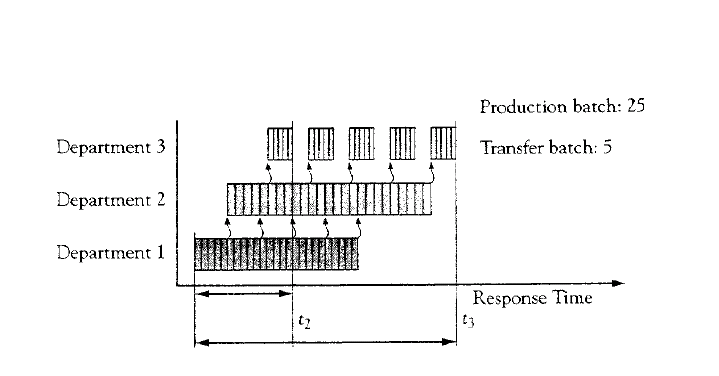 115
Transfer Batches
Both figures have production batches of 25 units, but different transfer batches

The 25 units of the batch are transferred from station 1 to station 2 once the full batch is processed in station 1

Once fully processed in station 2, the batch is transferred to station 3
After being processed in station 3, the batch is sent to the customer
116
Transfer Batches
The system response time here is long, t1
There is also a concern that the bottleneck (e.g., station 2) may have idle time when waiting for the finished batch from station 1

The production batch is still 25, but the transfer batch has been cut to 5 units

Once 5 units have been processed at a given station, they are transferred to the next station

Note that the response time has been reduced to t3 units
117
Transfer Batches
To fully exploit this improvement, the customer needs to accept partial shipments

If so, the first units can be sent to the customer after t2 units of time

In many situations, customers are happy to receive some units early, with the rest to follow shortly thereafter

We discuss an example that comes from the ED of a large hospital next
118
An Example of Transfer Batches
In the ED, some patients have their blood drawn for various tests
In the past, the staff would wait approximately an hour for numerous specimens to collect on the tray before transferring them to the lab 

This caused an average wait of ½ hour for each specimen

Today, each blood specimen is transferred to the lab immediately
The shorter response time of test results yields a shorter patient stay in the ED and quicker diagnoses and treatment
119
Transfer Batches
In production and maintenance processes, the transfer batch is measured by the number of units
In service organizations, the transfer batch is measured in terms of the frequency of transfer (e.g., one hour)
In a large hospital, the response time of returning lab results to the wards was reduced by a factor of 10 simply by reducing the size of the transfer batch 

The transfer batch was determined by the size of the transfer trays
Large trays were replaced with smaller ones
The frequency of transfers increased and response times were shortened
120
Working (Production) Batches
A new setup is initiated only when the work on the current batch is completed and we are ready to work on the next batch
Working batch (or production batch): The number of units (or labor hours) that are worked on continuously at a workstation

This is the amount of work between one setup and the next
Let’s examine the effect of shifting from large working batches to smaller ones
In the context of billing
121
Working with Large Working Batches
400
200
Number of Units
(average)
0
Time
122
Working with Smaller Working Batches
100
Number of Units
50
(average)
0
Time
123
Shift from Large to Small Working Batches
Shifting to small working batches is a major contribution of Japan to management
A shift from monthly batches to weekly ones reduced the amount of WIP from 200 to 50 units
The reduction of the working batch has two positive outcomes

Reduction of WIP and response times
Improved quality and service to the customer
124
The Benefits of JIT Rule 2: Example
In a billing department of a large hospital, preparing and mailing bills occurred once a month
When billing took place, the department was under pressure
Problems and mistakes resulted
As a remedy, the tasks were performed three times a month
The pressure decreased as did billing errors
Better customer service resulted
It reduced the number of customer calls during peak hours
125
The Benefits of JIT Rule 2: Example
In a medical electronics firm that produced expensive imaging equipment, systems were manufactured in batches of 6 months’ supply
While assembling the first units, engineers discovered problems with the electronic boards
The firm moved to producing smaller batches of  2 months’ supply
The cycle time was reduced
The number of rejects was reduced
JIT Rule 2 means working with small, appropriate, and smart batches
126
The Benefits of JIT Rule 2
Appropriate batches are batch sizes that are congruent with the supply rate expected by a customer
Smart batches involve using common sense in considering the special needs of the organization
The effects of reducing batch size (both working batches and transfer batches) are immediate, are relatively easy to implement, and help reduce system response times
127
Strategic Importance of Reducing Response Times and Working with Small Batches
Working with small batches allows firms to produce a large variety of products with short response times
Working with big batches implies longer response times
This requires organizations to carry larger finished goods inventory
Higher costs result from higher inventory carrying costs and the need to occasionally sell unneeded inventory at low prices
128
What Prevents us from Working with Small Batches?
Fear of increasing the number of setups

Economies-of-scale thinking

Fear of more complex control

Fear of increasing cost per unit

We discuss each of these in detail, next
129
Fear of Increasing the Number of Setups
The setup time is nonproductive time
During setup, one cannot produce or provide service
In the past, the setup process was complex
The modern approach to setups is to avoid long and disorderly setups
Reducing setup time by 50% allows a similar reduction in the working batch while maintaining the same ratio between productive time (working on the batch) and nonproductive time (setup)
130
Fear of Increasing the Number of Setups
A key point is that additional setups in resources that are not bottlenecks do not cost money

As long as the resource is not a bottleneck, working with small batches only moderately impacts the capacity utilization of this resource
131
Effect of Batch Size on the Load of Noncritical Resources
132
Economies-of-Scale Thinking
People are used to the concept of economies of scale where large quantities imply savings
When batches are processed in a system with excess capacity, economies of scale are not important
In fact, working with large batches increases response time and other undesirable consequences of WIP
When a workstation is a bottleneck, setup time should be shortened as much as possible
133
Fear of More Complex Control
Working in small batches and splitting a batch into several smaller transfer batches seemingly leads to more complex control as a result of needing to control more batches
It is true that shifting to smaller working and transfer batches leads to handling more batches
However, with shorter times for each batch, the number of batches in the system at any given time is smaller rather than bigger
134
Increasing Cost per Unit
A manager who works in a system that is using the classical costing approach may resist shifting to work involving smaller batches, fearing this may negatively affect the cost-per-unit measure
For example, in a station that is not a bottleneck, setup time is 1 hr. and the processing time of each unit is ¼ hr.
The cost per unit in a batch of 100 is
1 + (0.25 x 100)
1 + 25
26
0.26 hours per unit
T(100) =
=
=
=
100
100
100
135
Increasing Cost per Unit
1 + (0.25 x 10)
1 + 2.5
3.5
0.35 hours per unit
T(10) =
=
=
=
10
10
10
The cost per unit in a batch of 10 is 


The measurement of cost per unit is a local view that can cause suboptimization, especially in a workstation that is not a bottleneck
A global view requires consideration of the benefits and costs associated with smaller batches
136
JIT Rule 3
JIT Rule 3: Avoid waste and activities that do not add value to the organization
Waste includes activities, processes, or use of capital that do not contribute added value to the organization, the customer, the process, or the product
Examples of waste
Overproduction
Waiting times
Unnecessary conveyance
Rejected products in processing
Surplus stock
Poor quality
Unnecessary space
Capital surplus
Overspecification and overdesign of the product or service
Unnecessary steps and processes
137
JIT Rule 3
Measurement and control
Measurement, by itself, results in real improvement
Implementing the DBR Mechanism
Implementing DBR in marketing, sales, production, development, and service leads to significant reduction of the work process
Quality Improvement
Poor quality in processes of sales, marketing, development, production, or service results in much rework, thus increasing response times and the amount of WIP 
We discuss quality improvement later
138
JIT Rule 3
Avoiding Bad Multitasking
This is the phenomenon of jumping among many open tasks that are waiting to be processed
Bad multitasking leads to a decrease in throughput, longer response times for finishing tasks, late deliveries, reduced work quality, and increased WIP
Now we demonstrate the negative effect of bad multitasking
Suppose 3 software development projects and 3 different project managers, but one software engineer
Projects 1,2, and 3 are due in 2, 4, and 6 weeks
139
JIT Rule 3
In reality, things happen differently
See the figure on the next page
Suppose each project manager pressures the software engineer to work on his project
In the end, none of the projects is delivered on time
More time is spent on setup and relearning
Work quality may also suffer
140
Negative Effects of Bad Multitasking
Setup times
Planned
Module for project 1
Module for project 2
Module for project 3
Project 2
finished
Project 1
finished
Project 3
finished
Setup times
Actual
Project 1
finished
Project 2
finished
Project 3
finished
141
Time
Bad Multitasking
Bad multitasking can be reduced by
Teach and explain
Apply strict control using tactical gating
Measure and control the number of tasks assigned to each worker
A significant reduction of bad multitasking will reduce response times and increase throughput and quality
142
Implementing Group Technology
Group technology is an approach where similar tasks are grouped and aggregated under specialized work groups
A hospital ED may be separated into a surgical ED, internal medicine ED, pediatric ED, and gynecological ED
Within each specialized ED, the variance among patients is small
Each specialized ED can thus offer more professional, structured, and uniform medical diagnosis and treatment because each employs the relevant specialists
143
Implementing Group Technology
The classical approach in Operations Management is to create teams that specialize functionally, where the customer or product moves among the groups


In the group technology approach, integrative teams provide the entire service needed by the customers in one place
144
System Arrangement with Functional Structure
Operating room
Logistics (kit preparation)
Presurgical
clinic
Recovery room
145
System Arrangement Using Group Technology
Operating room
Logistics
Presurgery
Recovery room
Logistics
Operating room
Recovery room
Presurgery
Logistics
Operating room
146
Implementing Group Technology
The two previous hidden pages demonstrate how a complex work flow under the functional structure becomes simpler under the group technology approach
The group technology approach generates a collective responsibility and accountability of the group to the customer or the product
It yields faster response times, a reduction in WIP, and increased output
In a claims department of a health insurance company, every customer had to go through five steps
See next page for before and after
147
The Claims Department Before/After Group Technology
Receiving
Checking and verifying
Before:
Accounting
Approving
Customer service
Team 1
Team 2
Team 3
After:
Receiving
Checking 
   and verifying
Accounting
Approving
Receiving
Checking 
   and verifying
Accounting
Approving
Receiving
Checking 
   and verifying
Accounting
Approving
148
Implementing Group Technology
A full (100%) group technology can only rarely be achieved
There are usually some common resources shared by several groups
E.g., imaging services can be common for all the specialized EDs in the earlier example
Group technology can succeed where
Work volume justifies a specialized group
The resources shared by the various teams are not bottlenecks
Team spirit can be created
149
The Bottleneck, the critical resource
In a hospital, usually physicians are
The bottleneck, critical resource, and most expensive resource
So the point of JIT is to be willing to reduce the efficiency of non-physician activities to ensure efficiency of physician activities
Let’s look at “complete kits” to understand how and why this works
What is a Complete Kit?
A complete kit in health care is the set of components and materials, medical documents, laboratory results, and other information needed to complete a given procedure, medical process or task
The in-kit of a given task is the matter and data required as an input to an operation or medical procedure
The out-kit of a given task is all the material and data required as an output of an operation or medical procedure
151
Drawbacks of an Incomplete Kit
To appreciate the value of a complete kit, it is important to understand the disadvantages of working with an incomplete kit
Consider three areas of the health care environment
The ED
The OR
Pharmaceutical purchasing
152
More Work in Process
For the ED, the process includes
Taking the medical history of a patient
Physical examinations by nurses and doctors
Medical tests
The conclusion reached by the doctor (discharge, admit, or transfer)
153
More Work in Process
An ED example of an incomplete kit
Suppose a specialist consultation is requested for a patient in the ED
The consultant begins, but not all lab results, imaging results, and an electrocardiogram are available
The specialist may need another visit later on 
The patient must wait
The consulting physician may become busy elsewhere and may become a bottleneck
154
Longer Response Time
In the OR, the response time would be the time from when a patient is moved to the OR until he or she is moved back to the ward or to the intensive care unit
Suppose a patient arrives in the OR without a complete kit
E.g., electrolyte data not available
The anesthetist may decide to wait until the data becomes available (after a blood test) or may postpone surgery - longer response time
155
High Variance of Quoted and Planned Response Times
When a patient arrives with a complete kit for a routine procedure or test (e.g., colonoscopy), it is easy to predict the procedure response time
The response time deviation is relatively small
When a patient arrives with an incomplete kit, the response time variance increases
Prediction, scheduling, and planning becomes difficult
This leads to inefficient performance
156
Poor Quality and More Reworking
Patients arriving with incomplete kits tend to wait too long in inadequate facilities
When missing items or information arrive, doctors must review them - poor-quality service
The clinical outcome may be impaired due to the delay
Since several different physicians from different shifts may need to interface with the patient, delays may be exacerbated
157
Impact on an Operating Room
The number of patients being operated on in a specific time interval is the throughput of an OR
Using an incomplete kit in the OR causes a decline in throughput
Using an incomplete kit increases the required time per patient 
Due to duplicate handling
158
More Drawbacks of an Incomplete Kit
A high WIP causes higher operating expense due to more holding costs, more scrap, and more work put into the task
Decline in staff motivation
Using an incomplete kit goes against the grain
E.g., consider a physician on duty in the ED needing to see many patients unnecessarily two or more times because a complete kit is not available the first time
159
What Stops People from Using a Complete Kit?
The efficiencies syndrome
This is the urge to have resources utilized as much as possible
The basic remedy is a major change in the management of the organization, incorporating the complete kit approach into the overall concept
Pressure for an immediate response
E.g., sometimes a physician in the ED starts treating a patient with an incomplete kit due to pressure for an immediate response
160
Staff Eagerness to Show Goodwill
Use an 
Incomplete 
Kit?
Yes
No
Start  
earlier
Wait, but
less
reworking
In response to pressure from management, nurses and physicians express their goodwill by releasing incomplete kits to the medical or surgical ward
The conflict is represented below
161
The Complete Kit Concept in Health Care
General rule: A gatekeeper should be designated as the only person authorized to release jobs
A colonoscopy is one of the most significant diagnostic and therapeutic applications of endoscopy
It can diagnose potentially curable colonic cancers that are missed by other techniques
At least 24 hours of patient preparation is required
Patients are given a checklist
But, some cancel and others show up not-fully prepared
162
Incomplete Kits and Colonoscopies
It is important to instruct the staff not to schedule patients for colonscopy who have not undergone full preparation
What can be done?
Three days before the scheduled date, each patient should be phoned and reminded of the instructions
If a patient cancels at this time, another can be scheduled
If the cancellation rate is (still) at 10%, one should overbook by 10%
163
Incomplete Kits and Hernia Surgery
Consider a patient scheduled for hernia surgery 
Upon checking in to the hospital, he was asked what medications he was taking
He was taking vitamins and low-dose aspirin
He should have been instructed to stop taking aspirin 10 days before surgery, but he had not
The admission was cancelled and the surgery postponed
Adverse effects: Empty bed in the ward, vacant slot in OR schedule, patient’s time was wasted, etc.
164
Implementing the Complete Kit in Health Care
The introduction of a complete kit process has to be part of a major change in the organization
Top management has to be involved in the process
One person in each department has to be appointed to take charge
The process must be monitored
Employees and internal customers need to be informed of the change
165
Implementing the Complete Kit in Health Care
External customers (e.g., HMOs) should be notified that they will get better due-date performance and response times if they submit a complete kit
Components and materials should be ordered in complete kits
All activities should be synchronized, ensuring that the out-kit of the current activity is the in-kit of the next one
Components and procedures need to be standardized whenever possible
166
Implications for Health Care MIS Departments
The management information system (MIS) department in a health care organization has to support activities with certain tools to enable a kit
Most of the items in a medical kit are medical information and data
An MIS plays a major role in reinforcing and implementing the complete kit paradigm and should be designed accordingly
Using an intranet with an automatic checklist is a good starting point
167
Implications for Medical Purchasing/Logistics Departments
The purchasing department would change its procedures 
It would purchase complete kits
The orders would be in kits, rather than components
The complete kit of a colonoscopy includes an endoscope, various medications, a resuscitation cart, etc.
Purchasing departments would work with fewer suppliers and purchase more items from each supplier
Suppliers would be evaluated based on price, response time, quality, and completeness of kits
168
Complete Kit Summary
A study of health care organizations that have implemented the complete kit concept shows that it has reduced WIP and cut response time by a factor of three
Major improvements are possible in the following areas of health care
EDs
ORs
Outpatient clinics
Radiology departments
169
Group discussion
Each group pick a different aspect of healthcare
Hospitals
Urgent Care Clinics
Specialty Clinic
Pharmacies
Pharmaceutical manufacturing
Medical equipment manufacturing
Insurance
Dental Clinic
Identify major critical  resources and bottlenecks (one or two)
Where might WIP wastage arise?
How might JIT methods alleviate these?
Coming up
Today’s lecture finished the operations management unit
Second half of the semester
Strategic planning
Marketing
HR, physicians, nursing and staffing
Insurance
Long term Care
Economics
Competition
Market failure
Industry consolidation, diversification, and alliances
Innovation
Next Class
Floods
Disasters
FEMA
Memorial Medical Center Disaster 
Discussion
Next Tuesday
Pandemic and post-pandemic care
Next Thursday
Review for exam
Tuesday October 15
Midterm